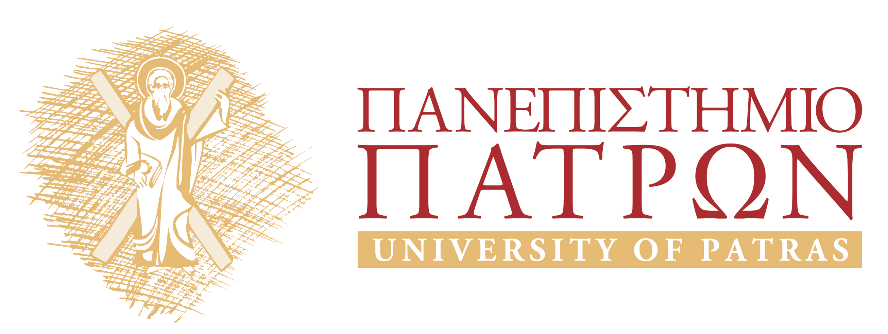 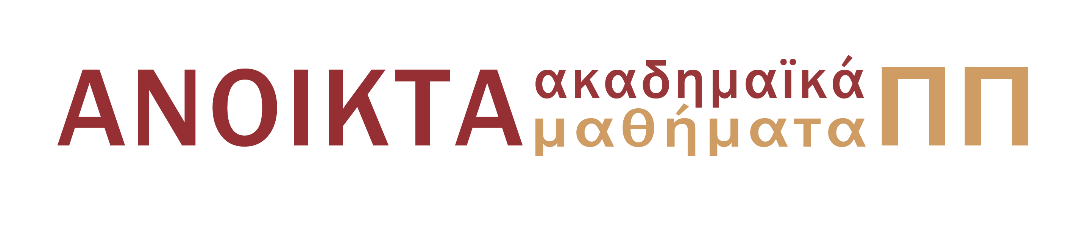 Αριστοτέλης: Γνωσιοθεωρία Μεταφυσική
Ενότητα 18: Η φύση ως ύλη και ως είδος

Στασινός Σταυριανέας 
Σχολή Ανθρωπιστικών & Κοινωνικών Επιστημών
Τμήμα Φιλοσοφίας
Σκοποί  ενότητας
Συνέχεια της ανάλυσης του ορισμού της φύσης.
Τα φυσικά όντα είναι σύνθετα όντα από ύλη και είδος. Θα εξετάσουμε τον διττό χαρακτήρα της φύσης κάθε σύνθετου φυσικού όντος, δηλαδή της φύσης ως ύλης και ως είδους, και τα επιχειρήματα υπέρ της προτεραιότητας της ύλης και του είδους αντίστοιχα.
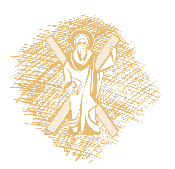 Ορισμός της φύσης στα Φυσικά 1
Η φύση λοιπόν είναι αρχή και αιτία της κίνησης και της στάσης σε εκείνα τα όντα όπου ενυπάρχει κατά τρόπο άμεσο και σύμφωνο με την ίδια την ουσία τους - και όχι «κατά συμβεβηκός». (Λέγοντας «όχι κατά συμβεβηκός» εννοώ το εξής: κάποιος, που είναι γιατρός, θα μπορούσε ο ίδιος να γίνει αίτιος της δικής του υγείας. Δεν τον κάνει όμως γνώστη της ιατρικής το γεγονός ότι γιατρεύεται. Συνέβη απλώς ο γιατρός και αυτός που γιατρεύεται να είναι ένα και το αυτό πρόσωπο.
(Αριστοτέλους Φυσικά ΙΙ.1 193b20-27, μετάφραση Β. Κάλφας)
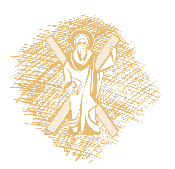 Είδη μεταβολών
1. Μεταβολές στην κατηγορία της ποσότητας: Κάτι αλλάζει ως προς το βάρος, το μέγεθος, την ηλικία, κτλ. 
2. Μεταβολές στην κατηγορία της ποιότητας: κάτι αλλάζει θερμοκρασία, χρώμα, κτλ.
3. Μεταβολές στην κατηγορία του τόπου: κάτι μεταβαίνει από εδώ εκεί, από μέσα έξω, κτλ.
4. Μεταβολές στην κατηγορία της ουσίας: κάτι (μια ουσία) γεννιέται ή πεθαίνει.  
Η διαφορά των φυσικών όντων από τα τεχνουργήματα είναι ότι τα πρώτα μπορούν από μόνα τους να οδηγήσουν σε μεταβολές των τύπων 1 έως 3, ενώ μπορούν να οδηγήσουν σε μεταβολές του τύπου 4 σε δείγματα του ίδιου φυσικού είδους στο οποίο και τα ίδια ανήκουν.
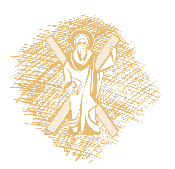 Πως τα φυσικά όντα έχουν αρχή κίνησης εντός τους
Αιτία και αρχή κίνησης και στάσης = μεταβολής και τερματισμού της μεταβολής. 
Που ενυπάρχει σε κάποια πράγματα όχι κατά συμβεβηκός: όχι όπως κάποιος ασθενής που έτυχε να είναι γιατρός και είναι ικανός να θεραπεύει.
Αλλά κατά τρόπο άμεσο, κατά την ουσία τους: εκείνο που μπορεί να μεταβληθεί, π.χ. να μετακινηθεί, έχει από τον ορισμό του και την ικανότητα να είναι ποιητικό αίτιο της μεταβολής αυτής, π.χ. να μετακινεί το σώμα του.
Η ψυχική δύναμη που είναι ποιητικό αίτιο της φυσικής μεταβολής του εμβίου σώματος ανήκει εξ ορισμού, αναγκαία, στο σώμα το οποίο κινείται.
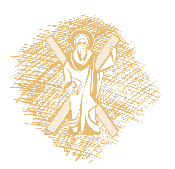 Ορισμός της φύσης και μεταβολή
Τρεις αναγκαίες αρχές για τη μεταβολή: το υποκείμενο, το είδος και η στέρηση. Το υποκείμενο είναι ένα ον, ενώ η στέρηση ένα μη ον.
Η μεταβολή ξεκινάει από κάτι που είναι, υπάρχει, το υποκείμενο, και από κάτι που δεν είναι, τη στέρηση, την απουσία της ιδιότητας η οποία θα είναι το αποτέλεσμα της μεταβολής.
Άρα χρειάζεται κάτι να παραμένει ως το ίδιο υποκείμενο πριν και μετά τη μεταβολή.
Στις γεννήσεις των φυσικών όντων όμως, στην αρχή έχουμε το σπόρο, στο τέλος της όμως κάτι διαφορετικό, ένα έμβιο σώμα.
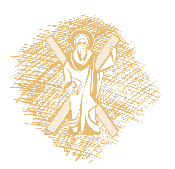 Ο χαρακτήρας του υποκειμένου στην τέχνη και τη φύση
Όταν κατασκευάζεται ένα τεχνικό προϊόν ένα ήδη προϋπάρχον υλικό που παραμένει στο προϊόν που παράγεται, είναι το υποκείμενο.
Στη φύση η ύλη θα προσδιοριστεί κατ’ αναλογίαν: θα είναι τα υλικά μέρη ενός φυσικού όντος.
Ο σπόρος που προυπάρχει δεν μπορεί να ταυτιστεί με τα υλικά μέρη αλλά έχει τη δύναμη για να γίνει αυτά τα μέρη.
Τεκμήριο γι’ αυτό είναι ότι δεν χρειάζεται να επέμβει κάποιο άλλο ποιητικό αίτιο για να γίνει η μεταβολή. Άρα ο σπόρος έχει ήδη ό,τι είναι αναγκαίο και επαρκές για τη γέννηση του αντίστοιχου εμβίου όντος.
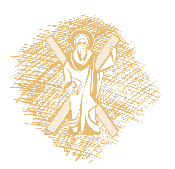 Τα φυσικά όντα ως σύνθετες ουσίες
Φυσικές ουσίες όπως ο Σωκράτης είναι σύνθετα από δύο συστατικά: το σώμα ή την ύλη του και τις λειτουργίες ή το είδος του.
Εάν ο Σωκράτης είναι πρώτη ουσία, δηλαδή ανήκει στα βασικά όντα της οντολογίας, τι τον κάνει να είναι πρώτη ουσία, η ύλη ή το είδος του; 
ή διαφορετικά
Εάν ο Σωκράτης έχει κάποια φύση (αρχή κίνησης), η φύση αυτή οφείλεται στην ύλη ή το είδος του;
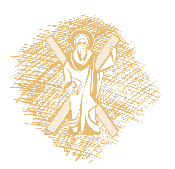 Η φύση ως ύλη 1
Η φύση των όντων θα πρέπει να αποδοθεί σε εκείνο το υλικό στοιχείο που παραμένει ίδιο παρόλες τις φυσικές μεταβολές. Εκείνο από το οποίο προέρχεται η φύση και εκείνο στο οποίο θα διαλυθεί.
Ο Εμπεδοκλής θα ταύτιζε τη φύση με τα τέσσερα στοιχεία: γη, νερό, αέρας, φωτιά.
Ο Δημόκριτος θα ταύτιζε τη φύση με τα αγέννητα και άφθαρτα άτομα που συνθέτουν τον κόσμο.
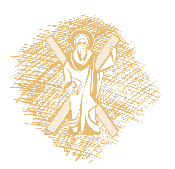 Η φύση ως ύλη 2
Το επιχείρημα του Αντιφώντα υπέρ του ισχυρισμού ότι η φύση ενός όντος είναι η ύλη του:
1. Εάν θάψουμε ένα κρεβάτι και βλαστήσει το ξύλο, θα φυτρώσει ένα ξύλο, όχι ένα κρεβάτι.
2. Άρα εκείνο που παραμένει είναι το ξύλο, η ύλη του κρεβατιού και όχι το είδος (το σχήμα και η λειτουργία του). 
3. Το στοιχείο που παραμένει θα πρέπει να το ταυτίσουμε με τη φύση κάθε όντος.
4. Άρα, η φύση θα πρέπει να ταυτιστεί με την ύλη και όχι με το είδος.
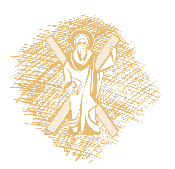 Η φύση ως είδος 1
Ο Αριστοτέλης δέχεται την αρχή του Αντιφώντα. Αλλά εφαρμόζοντάς την στα έμβια, δείχνει ότι η φύση είναι το είδος και όχι η ύλη τους:
1. Εκείνο που βλέπουμε να αναπαράγεται στις φυσικές γεννήσεις είναι όντα με τις ίδιες ψυχικές λειτουργίες (ο άνθρωπος γεννά άνθρωπο, το άλογο άλογο, κτλ.)
2. Οι ψυχικές λειτουργίες είναι το είδος και όχι η ύλη ενός εμβίου.
3. (Αρχή του Αντιφώντα) Το στοιχείο που παραμένει θα πρέπει να το ταυτίσουμε με τη φύση κάθε όντος.
4. Άρα, η φύση θα πρέπει να ταυτιστεί με το είδος.
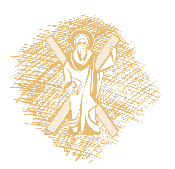 Η φύση ως είδος 2
Ο Σωκράτης και κάθε έμβιο έχει μια φύση, ένεκα του είδους του και όχι ένεκα του σώματός του.
Ωστόσο, ο Σωκράτης προέρχεται από ένα σπέρμα το οποίο ακόμη δεν έχει τις ψυχικές λειτουργίες, τουλάχιστον με τρόπο που να μπορεί να τις εξασκεί. 
Εφόσον η φύση του σπέρματος είναι (δυνάμει) η φύση εκείνου που θα προκύψει από αυτό, ο Σωκράτης, και η φύση του Σωκράτη είναι το είδος του, η φύση του σπέρματος είναι το είδος του Σωκράτη όπως αυτό θα πραγματωθεί στο τέλος της μεταβολής. 
Επομένως η φύση και η ταυτότητα εκείνου που προηγείται χρονικά (σπέρμα) καθορίζεται από εκείνο που έπεται και ολοκληρώνεται στο τέλος (έμβιο ον).
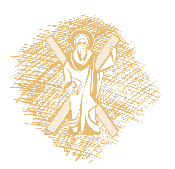 Τέλος Ενότητας
Χρηματοδότηση
Το παρόν εκπαιδευτικό υλικό έχει αναπτυχθεί στο πλαίσιο του εκπαιδευτικού έργου του διδάσκοντα.
Το έργο «Ανοικτά Ακαδημαϊκά Μαθήματα στο Πανεπιστήμιο Πατρών» έχει χρηματοδοτήσει μόνο την αναδιαμόρφωση του εκπαιδευτικού υλικού. 
Το έργο υλοποιείται στο πλαίσιο του Επιχειρησιακού Προγράμματος «Εκπαίδευση και Δια Βίου Μάθηση» και συγχρηματοδοτείται από την Ευρωπαϊκή Ένωση (Ευρωπαϊκό Κοινωνικό Ταμείο) και από εθνικούς πόρους.
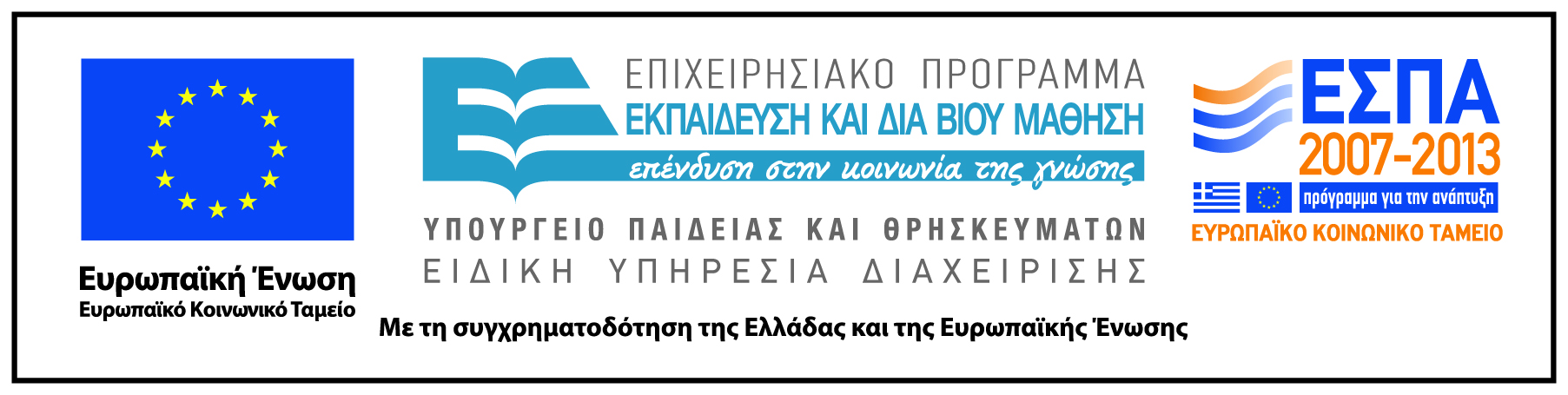 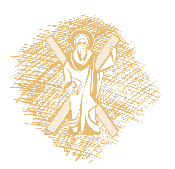 Σημείωμα Αναφοράς
Copyright Πανεπιστήμιο Πατρών, Σταυριανέας Στασινός. «Αριστοτέλης: Γνωσιοθεωρία / Μεταφυσική». Έκδοση: 1.0. Πάτρα 2015. Διαθέσιμο από τη δικτυακή διεύθυνση: https://eclass.upatras.gr/courses/PHIL1803/
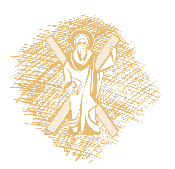 Σημείωμα Αδειοδότησης
Το παρόν υλικό διατίθεται με τους όρους της άδειας χρήσης Creative Commons Αναφορά, Μη Εμπορική Χρήση Παρόμοια Διανομή 4.0 [1] ή μεταγενέστερη, Διεθνής Έκδοση.   Εξαιρούνται τα αυτοτελή έργα τρίτων π.χ. φωτογραφίες, διαγράμματα κ.λ.π.,  τα οποία εμπεριέχονται σε αυτό και τα οποία αναφέρονται μαζί με τους όρους χρήσης τους στο «Σημείωμα Χρήσης Έργων Τρίτων».
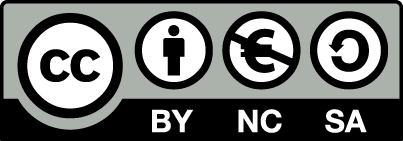 [1] http://creativecommons.org/licenses/by-nc-sa/4.0/ 

Ως Μη Εμπορική ορίζεται η χρήση:
που δεν περιλαμβάνει άμεσο ή έμμεσο οικονομικό όφελος από την χρήση του έργου, για το διανομέα του έργου και αδειοδόχο
που δεν περιλαμβάνει οικονομική συναλλαγή ως προϋπόθεση για τη χρήση ή πρόσβαση στο έργο
που δεν προσπορίζει στο διανομέα του έργου και αδειοδόχο έμμεσο οικονομικό όφελος (π.χ. διαφημίσεις) από την προβολή του έργου σε διαδικτυακό τόπο

Ο δικαιούχος μπορεί να παρέχει στον αδειοδόχο ξεχωριστή άδεια να χρησιμοποιεί το έργο για εμπορική χρήση, εφόσον αυτό του ζητηθεί.
Διατήρηση Σημειωμάτων
Οποιαδήποτε αναπαραγωγή ή διασκευή του υλικού θα πρέπει να συμπεριλαμβάνει:
το Σημείωμα Αναφοράς
το Σημείωμα Αδειοδότησης
τη δήλωση Διατήρησης Σημειωμάτων
το Σημείωμα Χρήσης Έργων Τρίτων (εφόσον υπάρχει)
μαζί με τους συνοδευόμενους υπερσυνδέσμους.
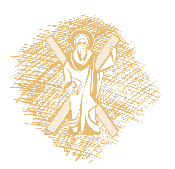